Environmental Science
Vocabulary
Air Pollution
The contamination of the atmosphere by the introduction of pollutants from human and natural resources.
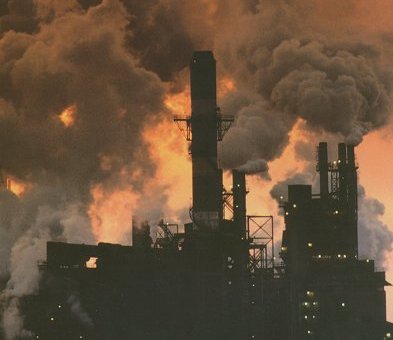 Acid Precipitation
Rain, sleet or snow containing acids that form in the atmosphere when industrial gas emissions combine with water
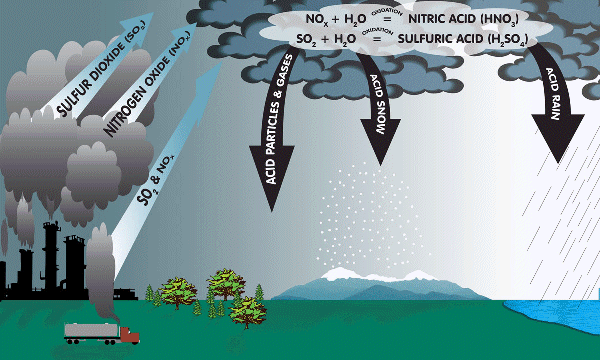 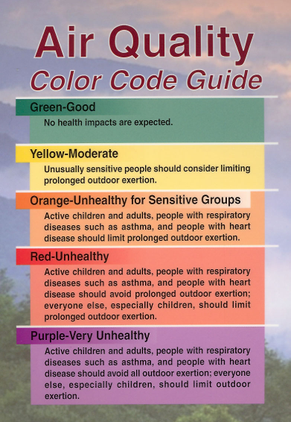 Air Quality
A measurement of the pollutants in the air; a description of healthiness and safety of the atmosphere
Atmosphere
The mixture of gases surrounding Earth and other planets
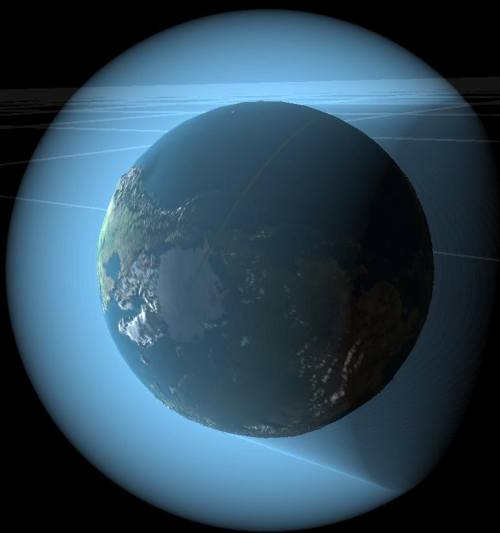 Benefit
Something that is good; an advantage.
Biomass
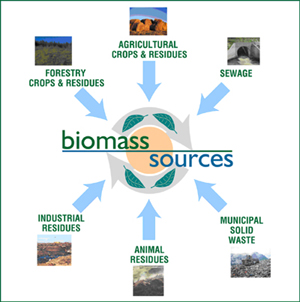 Organic matter that can be a source of energy.
Carbon Cycle
The exchange of carbon between the environment and living things.
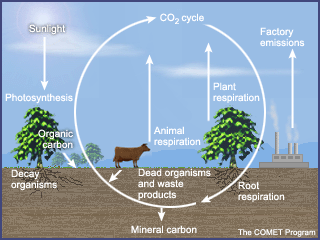 CFC - Chloroflorocarbon
Any of several compounds of carbon, fluorine, chlorine, and hydrogen: 
Often used as refrigerants, foam-blowing agents, solvents, and as aerosol until scientists became concerned about the thinning of the ozone layer.
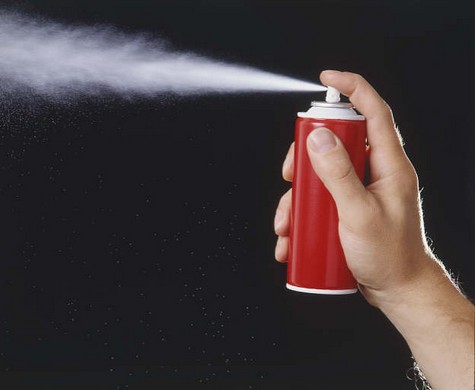 CO2 – Carbon Dioxide
A colorless, odorless, incombustible gas. Carbon dioxide is present in the atmosphere and formed during respiration, usually obtained from coal or natural gas by combustion. Co2 is used in industry as dry ice, in carbonated beverages, fire extinguishers, etc.
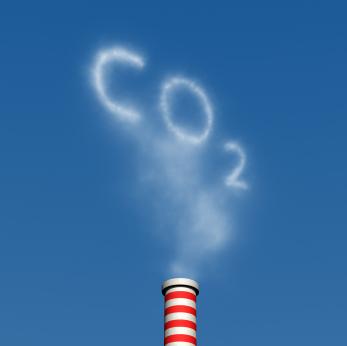 CO2 Scrubber
Coal
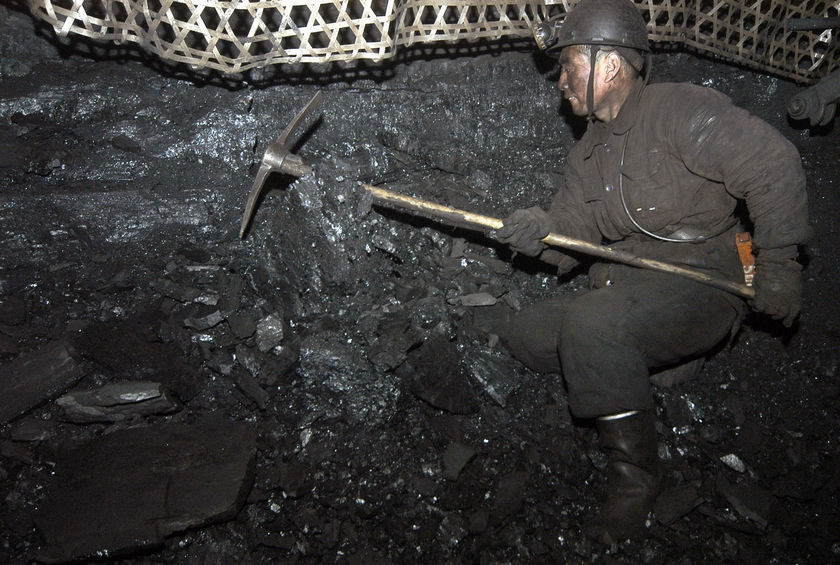 A fossil fuel that forms underground from partial decomposed plant material.
Conservation
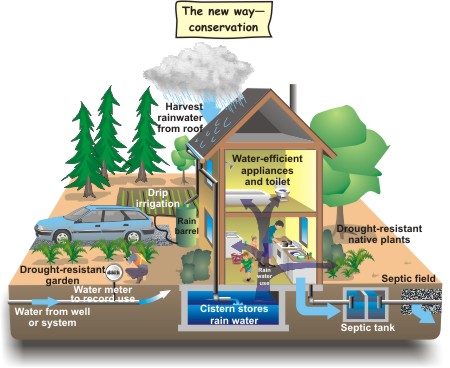 The preservation and wise use of natural resources.
Deforestation
The clearing of forest lands.
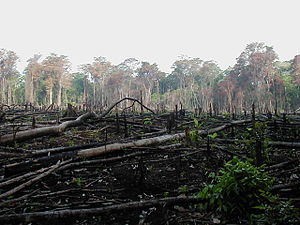 Emissions
Something that is discharged. Specifically referring to the exhaust from a car.
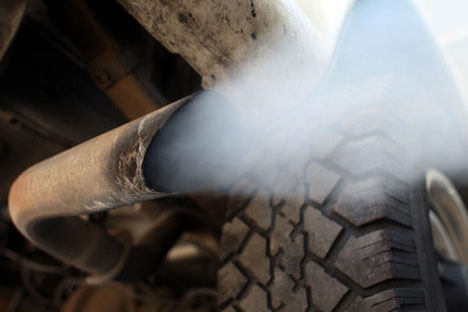 Energy Conservation
The practice of decreasing the quantity of energy used
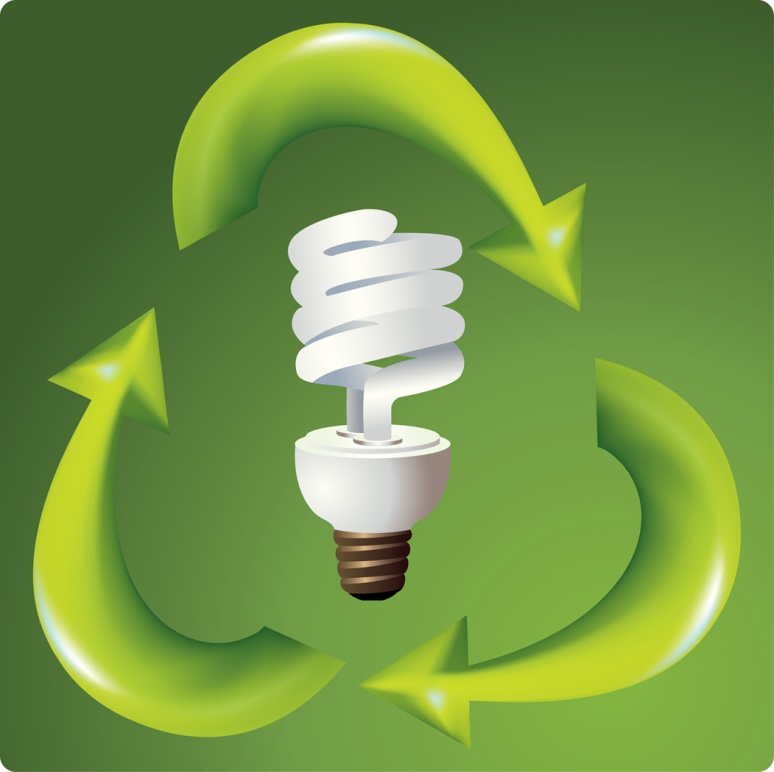 Fossil Fuel
A nonrenewable energy resource formed from the remains of organisms that lived long ago.

Examples
		Coal, oil and 
          natural gas
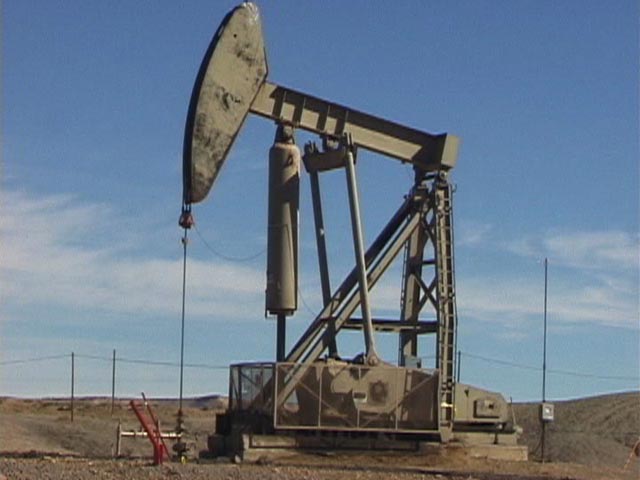 Geothermal Energy
The energy produced by heat within the Earth.
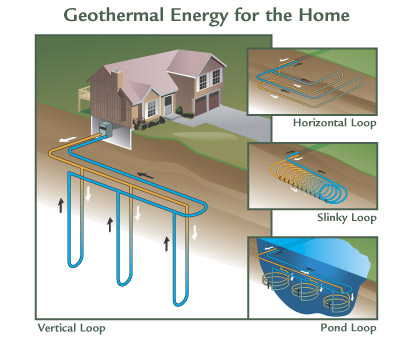 Global Warming
The warming of the Earth’s atmosphere causing the temperatures of the land and ocean to increase.
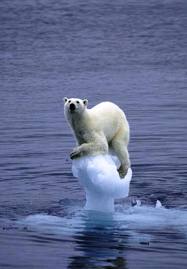 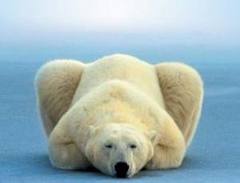 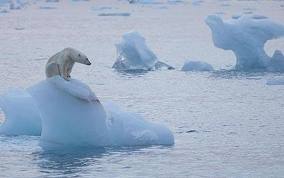 http://epa.gov/climatechange/indicators/slideshow.html?placeValuesBeforeTB_=savedValues&TB_iframe=true&height=550&width=800
Click Here
Greenhouse Effect
The process where thermal radiation from the Earth’s surface is absorbed by the Earth’s atmosphere’s greenhouse gases and is re-radiated in all directions.
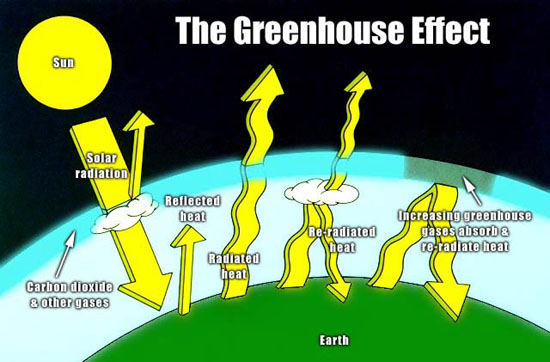 Greenhouse Gases
Any of the gases whose absorption of solar radiation is responsible for the greenhouse effect, including carbon dioxide, methane, ozone, and the fluorocarbons.
Habitat Restoration
The act, process, or result of returning a degraded or former habitat to a healthy, self-sustaining condition that resembles its pre-disturbed state.
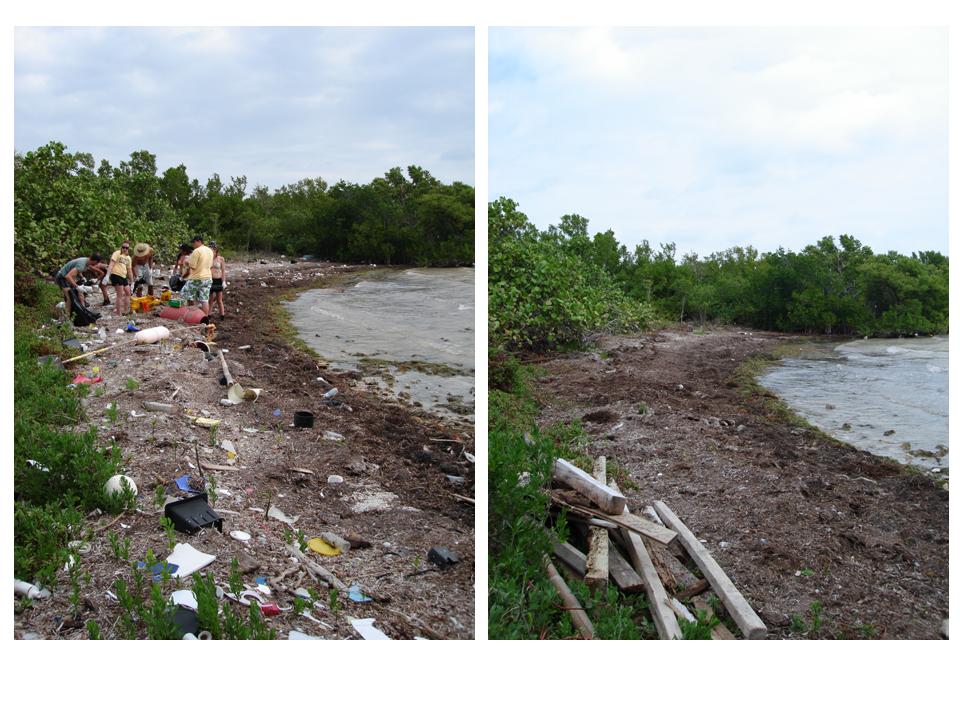 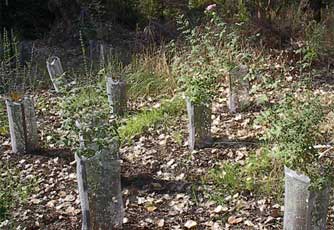 Hydroelectric Energy
Electrical energy produced by falling water.
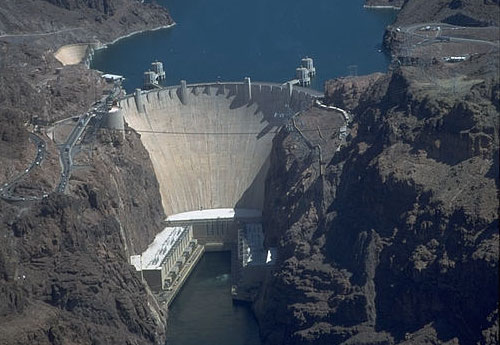 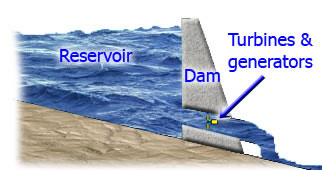 Natural Gas
A mixture of gaseous hydrocarbons located under the surface of the Earth, often near petroleum deposits; used as fuel.
Natural Hazard
A naturally occurring event that will have a negative effect on people or the environment.
Natural Resource
Any natural material that is used by humans.

	Examples:
		Water, petroleum, minerals, forests and animals
Nonrenewable resources
A resource that forms at a rate that is much slower than the rate at which it is consumed.
Nuclear Energy
The energy released by a fission or fusion reaction; the binding energy of the atomic nucleus.
Overpopulation
The presence of too many individuals in an area for the available resources.
Ozone
layer in Earth's atmosphere which contains relatively high concentrations of ozone (O3).
Pesticides
Substances or mixture of substances intended for preventing, destroying, repelling or mitigating any pest.
Petroleum
A liquid mixture of complex hydrocarbon compounds; used widely as a fuel source.
Pollution
An unwanted change in the environment that is caused by harmful substances, wastes, gases, noise or radiation.
Recycling
The process of recovering valuable or useful materials from waste or scrap; the process of reusing some items.
Reforestation
The restocking of existing forests and woodlands which have been depleted.
Renewable Resources
A natural resource that can be replaced at the same rate at which the resource is consumed.
Risk
The potential that a chosen action or activity (including the choice of inaction) will lead to a loss (an undesirable outcome).
Runoff
Water on land that drains into a body of water
Smog
A photochemical haze that forms when sunlight acts on industrial pollutants and burning fuels.
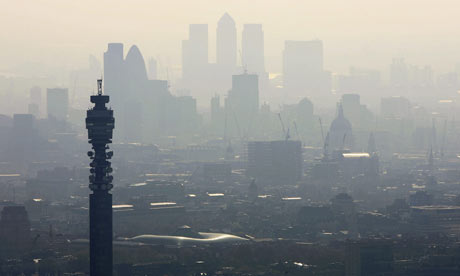 Soil Erosion
Removal of soil by the agents of erosion.
Solar Energy
The energy received by the Earth from the sun in the form of radiation.
Urban Sprawl
The spreading outwards of a city and its suburbs to its outskirts, development of rural land.
Water Quality
The physical, chemical and biological characteristics of water. It is a measure of the condition of water relative to the requirements of any human need or purpose. It is most frequently used by reference to a set of standards against which compliance can be assessed.
Wind Energy
The use of a windmill to drive an electric generator.